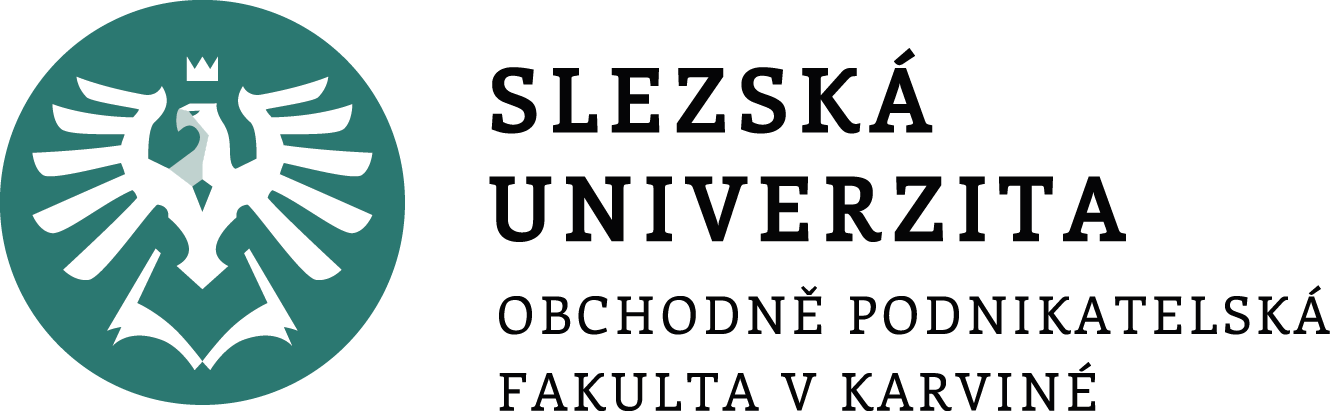 PERSONALISTIKA

8. seminář
Hodnocení zaměstnanců
Ing. Helena Marková, Ph.D.
PERSONALISTIKA 							   PEM SU OPF
K čemu slouží hodnocení pracovníků?
- jak vykonávají svou práci,
zda a jak plní úkoly, 
jaké je jeho pracovní chování ve vztahu ke kolegům, zákazníkům, dodavatelům,
otázky budoucího rozvoje pracovníka i vztahů,
je to nástroj hodnocení, kontroly, ale i motivace,
pro plánování vzdělávání a kariérního růstu.
PERSONALISTIKA 							   PEM SU OPF
Cíle hodnocení
posouzení pracovního výkonu
základ pro odměňování
motivace 
silné a slabé stránky
rozvojový potenciál
efektivita rozmístění pracovníků a tvorba pracovních skupin a kolektivů.
PERSONALISTIKA 							   PEM SU OPF
Podoby hodnocení
Neformální 
průběžné, během práce, vyplývá ze vztahu mezi podřízeným a nadřízeným.

Formální
má určitou periodicitu
jasná kritéria
struktura, poklad, cíl.
PERSONALISTIKA 							   PEM SU OPF
Co se hodnotí
Pracovní výsledky 
Pracovní chování
Sociální chování
PERSONALISTIKA 							   PEM SU OPF
Metody hodnocení – orientované na minulost
Dotazník
Metoda kritických případů
360⁰
Hodnotitelské zprávy
Na základě norem
PERSONALISTIKA 							   PEM SU OPF
Metody hodnocení – orientované na budoucnost
Sebehodnocení
Psychologické sezení 
Developement centrum

- je tu celá škála konkrétních metod, které jsou zaměřené na rozvoj pracovníka a využívají vyšší míru jeho participace na hodnocení
PERSONALISTIKA 							   PEM SU OPF
Nejčastější chyby při hodnocení
PERSONALISTIKA 							   PEM SU OPF
Ukázka
https://www.youtube.com/watch?v=iMb8tGutzNE
Jak na hodnotící pohovory – příprava (4:54)
PERSONALISTIKA 							   PEM SU OPF
Děkuji vám za pozornost a přeji příjemný zbytek dne. 
Děkuji vám za pozornost, přeji příjemný den.
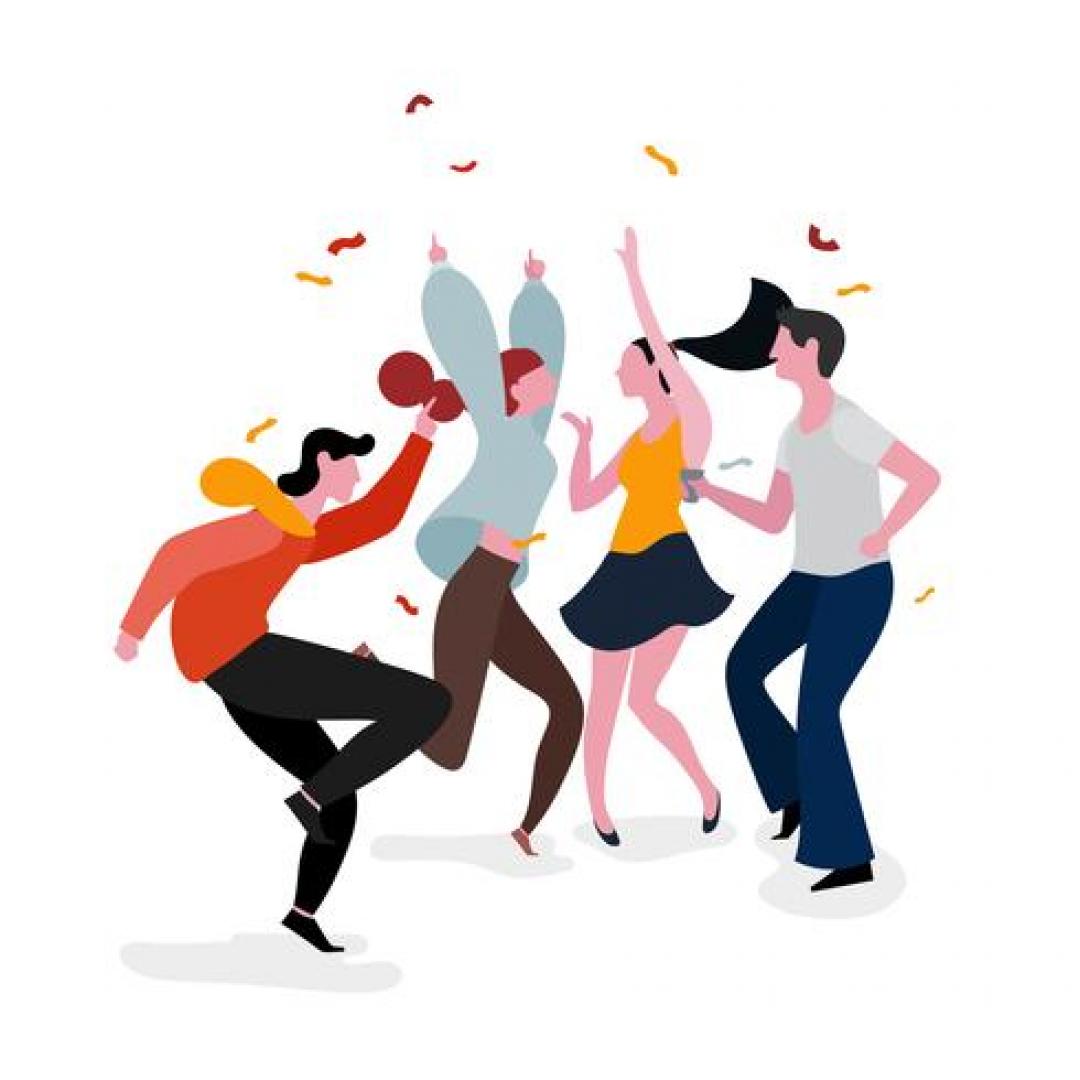